THE ENEMY
By Pearl S. Buck
Bridging  Question
Answering a Bridging Question    -Credit to Maya Toledano
What Is Bridging Text and Context?
Making Connections
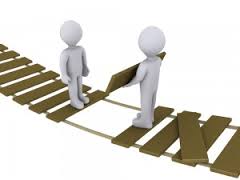 a quote or new information
                                                                        a literary piece that 
                                                                        you have studied.
Connections between universal themes, relevant information, and ideas from other sources and the poem or story you have learnt.
First step - Preparation
Before writing do the following:

What is the quote/text about? Try to explain what it says in your own words. (See slide 5 highlighted in green)
Find how the quote connects to the text. You should point out at least two examples of the connection to the text.(See slide 5 highlighted in yellow)
	
Think how the quote adds to your understanding of the text.
Bridging Question 1:
In 1929 a large group of nations agreed on certain standards for how to treat prisoners of war (POWs). It was called ‘The Geneva Convention’. Among other things, they said they should receive food, clothing, a place to live and medical care. During the Second World War, the Japanese ignored these agreements and were extremely cruel to prisoners of war. 
Make a connection between the above description and the story. Support your answer with information from the story.
Answer 1:
From the above quote I learn two things. First, even before the Second World War many nations agreed that POWs need to be treated humanely (that they should receive food clothing and medical care). Second, not only did the Japanese not follow this agreement, but they were extremely cruel to their POWs. In the story Hana suspects that the American soldier was tortured by the Japanese army because she saw red scars on his neck. Furthermore Sadao and Hana do not act like typical Japanese. I believe it’s because they spent time in the USA, and they learned western values. Therefore, they feel it is their obligation to provide the POW with medical care, food, clothes and a place to stay in. Sadao’s servants, like most Japanese insist that the POW should die, and they do not support their masters decision to shelter and treat the wounded POW.
Bridging Questions 2 & 3:
2.	Pearl Buck claimed: "You cannot make yourself feel    	something you do not feel, but you can make yourself do 	right in spite of your feelings."  
	Explain how this statement is relevant to "The Enemy". 	Support your answer with examples from the story.
-  "... you have taught us to see those qualities of thought and feeling which bind us all together as human beings on this earth, ... it is of the greatest importance that the peoples of the earth learn to understand each other as individuals across distances and frontiers." – Bertil Lindblad, Director of the Stockholm Observatory at Saltsjöbaden at the award ceremony of the Nobel Prize to Pearl S. Buck. 
	Make a 	connection between the above quote and the 	story "The 	Enemy".
Answer 2:
In the above quote, the author of the story expresses her expectations that people behave humanely even if they do not feel this way. Sadao, the main character, does just that. He does not like Americans, and he finds them repulsive. He does not feel pity for the POW, yet he feels an obligation to save his life. At the end of the story Sadao even helped the American escape. He does the right thing in spite of his strong feeling against the American people. Sadao presents a good example of what the author meant in the above quote.
Answer 3:
This quote tells us that Buck wrote about the things that all human beings should have in common, despite growing up in different cultures. We see this in "The Enemy" in Sadao. Although he is Japanese and the sailor is American, and although Sadao dislikes Americans  (even hates them), Sadao takes care of him because he sees him as a person in need of help, which is more important than the fact that the sailor is American. That is the story's message: that Universal human values should take precedence over narrow sectarian considerations.